Group Advising
Spring 2025
First Time in college team
Certified Advisors
Business and Public Service
Itzel Orozco
Ed Rangel
Creative And Communication Arts
Jen Correa
Health and Bioscience
Maria Cooper
Marilyn Luna

STEM
Vacant
College Readiness
Kyle DeStefano
Melissa Guerra
Crystal Olivo
Objectives
Degrees and Pre-Majors
Importance of having correct Pre-Major in system
GPS and ISP
Registration
Degrees
Associate of Arts
Associate of Science 
Associate of Arts in Teaching
Associate of Applied Science
Certificate
Bachelor of Science in Nursing (RN to BSN Bridge Program)
Pre-Majors
Associate of Arts
Accounting
Art
Architecture
Criminal Justice
English
History
Music
Associate of Science
Biology
Biology/Pre-Nursing
Chemistry
Computer Science
Engineering
Mathematics
Psychology
GPS
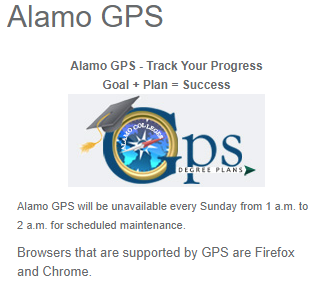 Intuitive software that outlines courses needed for degree
Provides a snapshot of your
Degree
Major/pre-Major
GPA
Holds
Hours Attempted
Academic Standing
Advisors Name
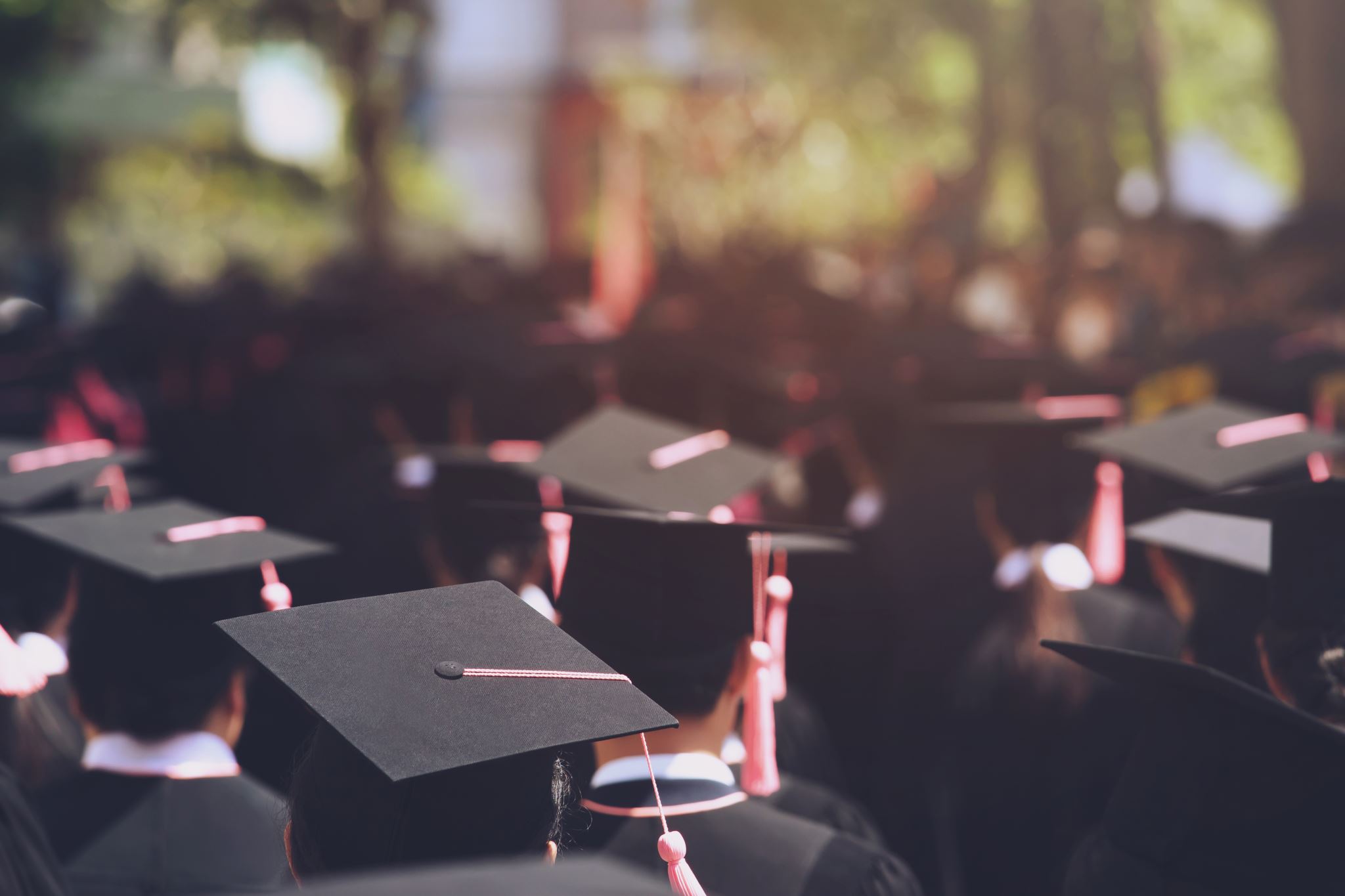 Individual Success plan (isp)
Customized degree plan to keep you on your path to graduation and/or transferring
Course recommendations are based on:
Declared major or pre-major
Test scores
Transfer credits
AP and Dual Credits found in our system
ISP
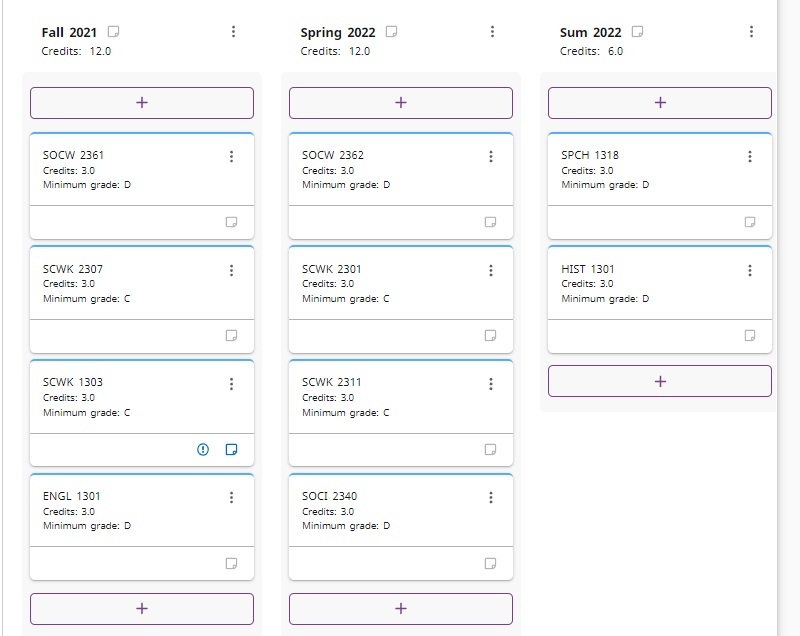 Registration: Parts of term
Summer




Fall and Spring
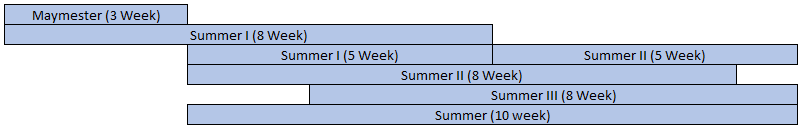 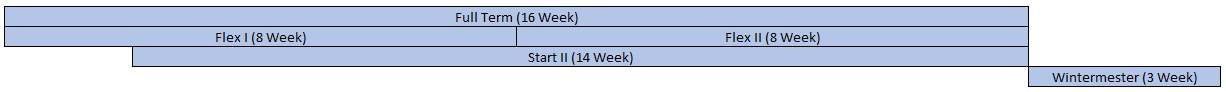 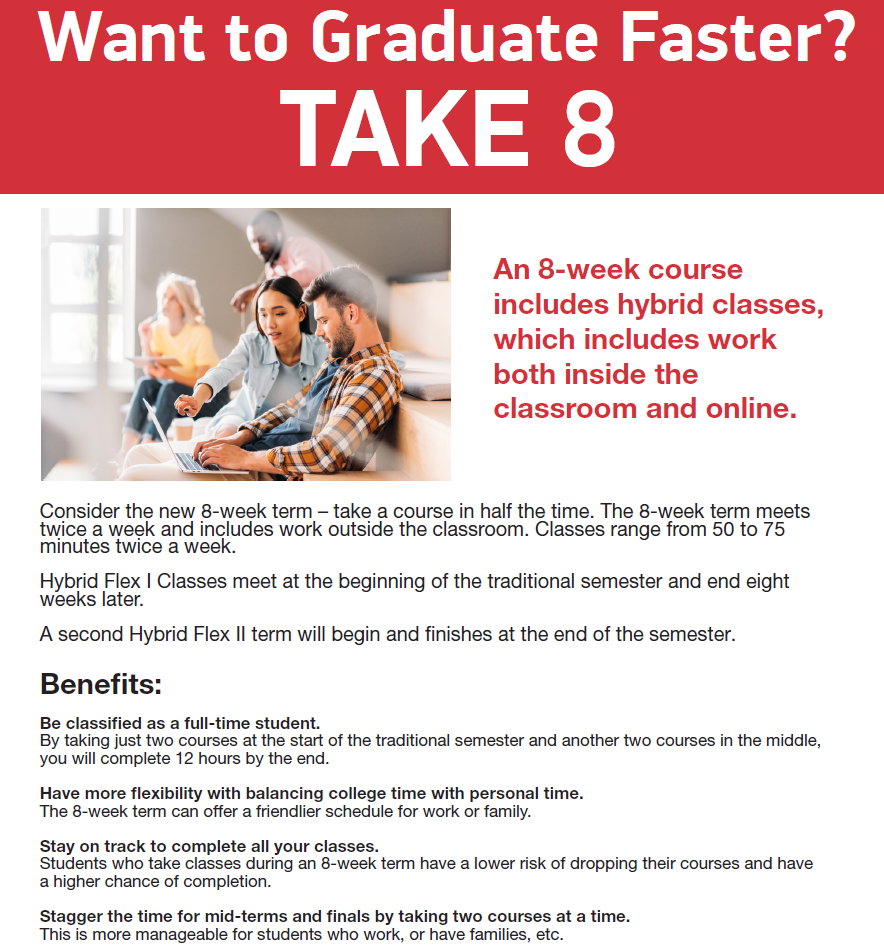 Registration: Course Load
Students should not enroll for more semester credit hours than the number of weeks in a semester or part of term
Fall/Spring Semesters
16 Week Sessions - Maximum Hours: Eighteen (18) semester credit hours
Flex I and Flex II
8 Week Sessions - Maximum Hours Per 8-Week Session: Eight (8) semester credit hours
Fall/Spring Start Two
14 Week Sessions - Maximum Hours: Fourteen (14) semester credit hours
Fall and Spring, Flex I and II, and Start Two semester credit hours count toward the Fall and Spring totals.

Summer Semester
Maymester 3 Week Session - Maximum Hours: Three (3) semester credit hours
Summer I 5 Week Session - Maximum Hours: Six (6) semester credit hours
Summer II 5 Week Session - Maximum Hours: Six (6) semester credit hours
Summer 8-Week Session - Maximum Hours: Eight (8) semester credit hours
Not to exceed 17 semester credit hours for the entire Maymester and Summer session combined.
Registration: enrollment status
Fall/Spring Semesters
Full-Time Student - Twelve (12) or more semester credit hours
Half-Time Student - Six to eleven (6-11) semester credit hours
Summer Semester
Full-Time Student - Six (6) semester credit hours
Half-Time Student - Three to five (3-5) semester credit hours
Note: The above enrollment status is based on a semester, not sessions within the semester. For Financial Aid or Veteran Affairs enrollment status, please check with designated department.
Registration: Reading Registration Screen**talk about CRN, Course and campus, days of week on one slide**
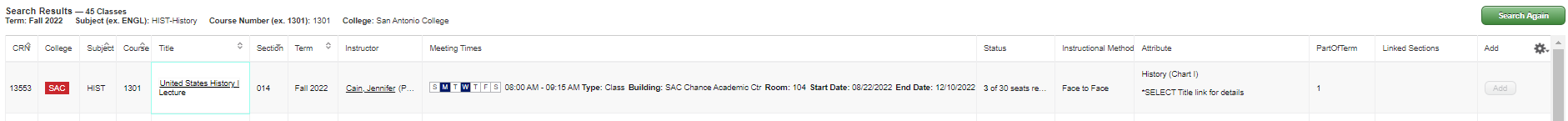 The CRN stands for Course Reference Number – this is a unique 5 digit number associated with that specific course offering; each course has a unique CRN
Registration
https://www.youtube.com/watch?v=F6QL4isD1q4